Section 2.4 Recursive Sequences and Series
i) Concept of Recursive Sequences
ii) Fibonacci Sequence
iii) Phone Tree
iv) Rabbit Population Question
© Copyright all rights reserved to Homework depot: www.BCMath.ca
I) Telescoping Series
A series where many terms in the series cancel each other out and a fixed number of terms are left for the sum
Ex: Find the sum of the series:
An extension of the telescoping series is when the terms in the denominator differ by more than one
Ex: Find the sum of the series:
Sum of squares:
Note: Here are some basic formulas
Start off with this formula for the basic proof of sum of squares:
Take the sum of all the rows
Challenge: Find the sum
What are recursive Sequences:
A recursive sequence is a sequence where each term (tn) is defined from earlier terms (tn-1 or tn-2) in the sequence.
Examples:
2, 4, 6, 10, 16, 26, 42,….
2, 4, 7, 27, 188, …..
1, 2, -3, -5, -16, ….. 
 The Fibonacci Sequence: 0, 1, 1, 2, 3, 5, 8, 13, 21, 34, 55, ……

Ex: Given that t1 = 0, t2 = 3 and   tn= tn-1+2 (tn-2), find t7
Sum of the previous two terms
Product of the previous two terms minus one
tn = (tn-2)2 – (tn-1)2
Ex: Find the first 4 terms of the sequence
The first four terms will be:
Applications of Recursive Sequences:
Programming: C++, C
Using input from a previous code 
Nature: 
Plants, tree branches, flowers (# of leaves)
Golden Ratio/Fibonacci Numbers
Count the number of branches in each stage
The number of branchesin each stage is the sameas the Fibonacci sequence
Ex: A principle starts a phone tree by calling 2 teachers.  Each teacher is to call two other teachers down the tree.  If there are 500 teachers in the school and each call takes 2 minutes, how long will it take to phone all the teachers if the first phone call started at 9:00pm?
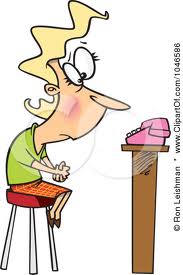 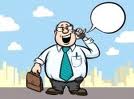 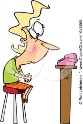 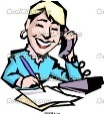 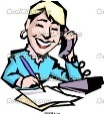 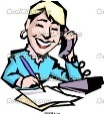 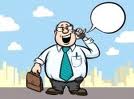 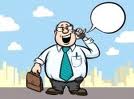 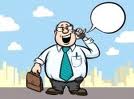 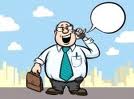 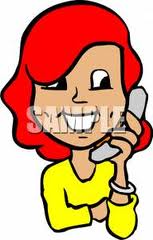 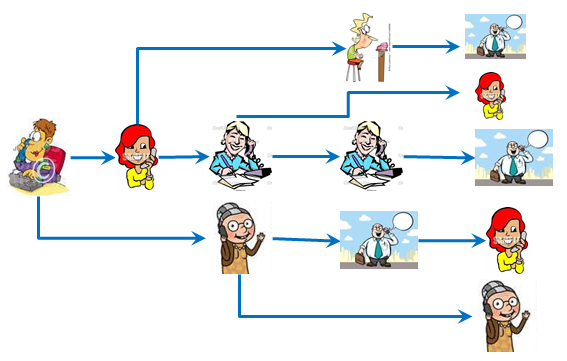 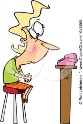 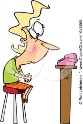 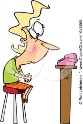 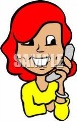 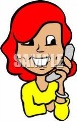 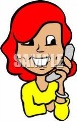 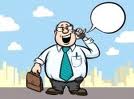 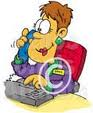 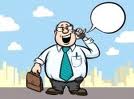 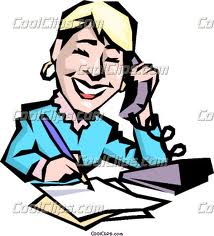 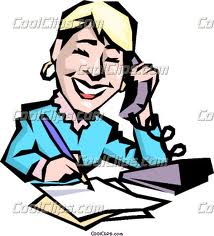 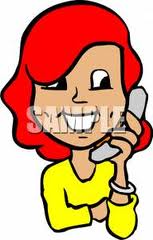 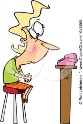 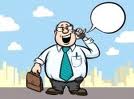 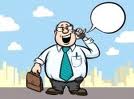 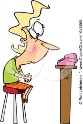 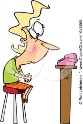 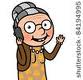 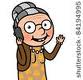 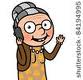 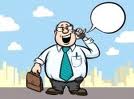 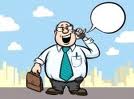 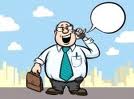 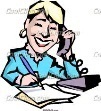 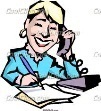 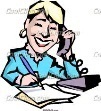 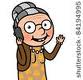 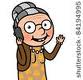 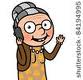 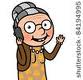 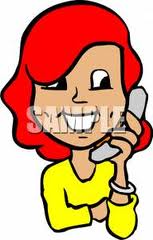 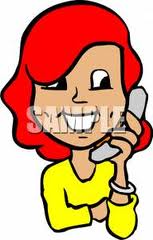 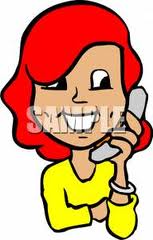 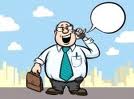 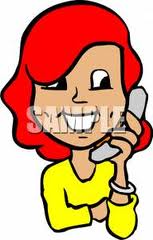 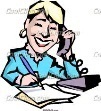 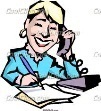 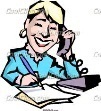 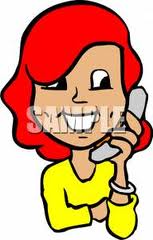 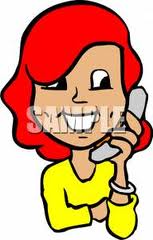 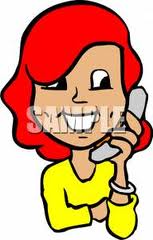 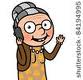 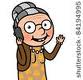 The number of teachers in each level is a recursive sequence:
Each additional level will be an extra 2 minutes to contact everyone
Figure out at which level will a total of 500 people be contacted
By the 13th level, all 500 teachers will be contacted
The amount of time to contact all teacher at the 13th level will be:
Therefore, all teachers will be contacted by 9:24pm.
Ex: What are the 4th, 5th and 6th terms of this sequence?
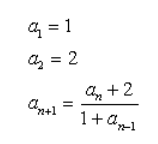 Challenge: Given the equation: 
Evaluate the following:
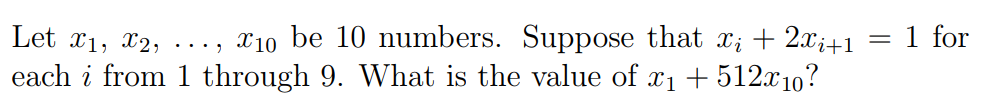 Math Prize for Girls